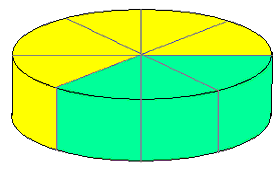 Zlomky
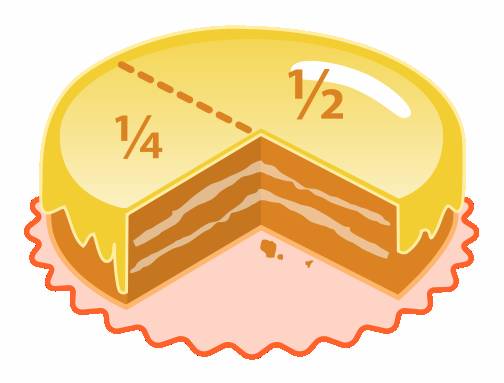 Roman Gális  7.A
Obsah
1.Vyjadri vyfarbenú časť útvaru
2.Vypočítaj 
3.Vypočítaj celok
4.Premeň na desatinné číslo
5.Sčítaj a daj do základného tvaru
6.Premeň na zmiešané číslo
7.Premeň na zlomok
8.Sčítaj a daj do zmiešaného čísla
9.Porovnaj zlomky
10.Vypočítaj so zátvorkou
11.Vynásob zlomky
12.Vynásob zlomok zlomkom
13.Vydeľ zlomok zlomkom
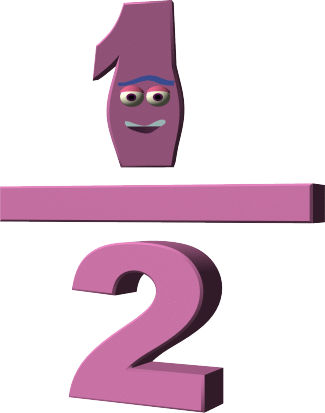 1. Zlomkom vyjadri vyfarbenú časť útvaru:
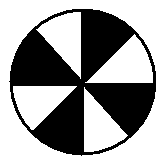 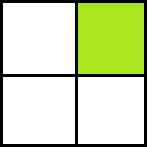 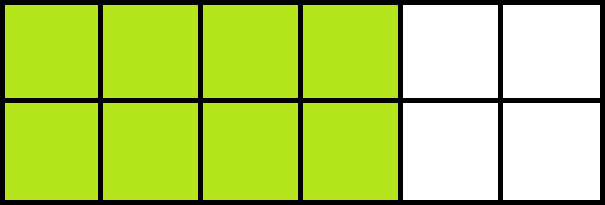 2.Vypočítaj
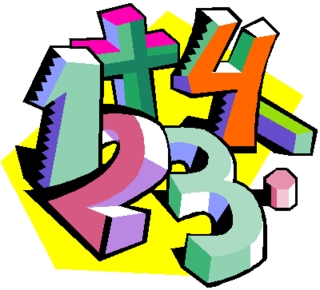 3.Vypočítaj celok
Celok je 8:2=4.3=12
Celok je 36:4=9.6=54
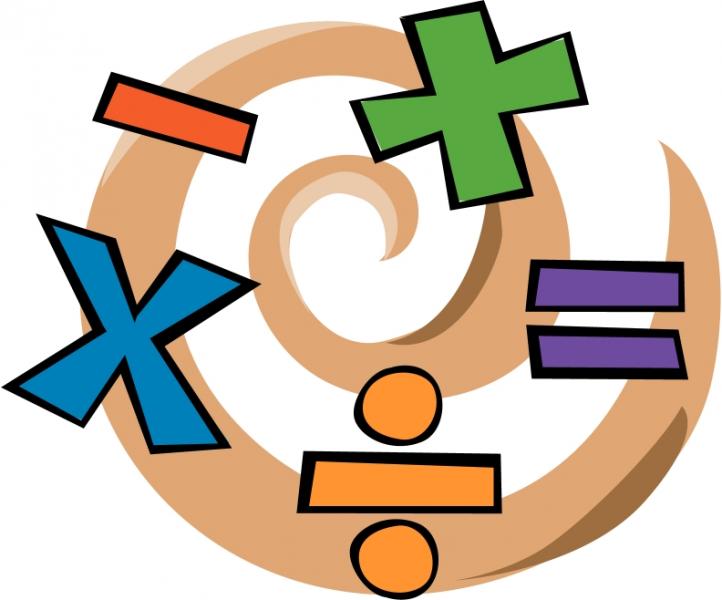 Celok je 66:6=11.9=99
4.Premeň na desatinné číslo
7:5=1,4
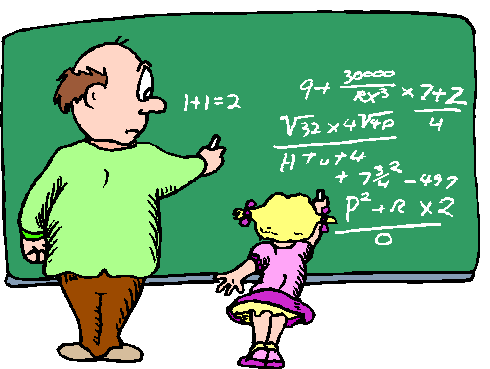 6:4=1,5
11:8=1,375
5.Sčítaj a daj do základného tvaru
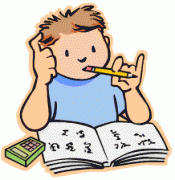 6.Premeň na zmiešané číslo
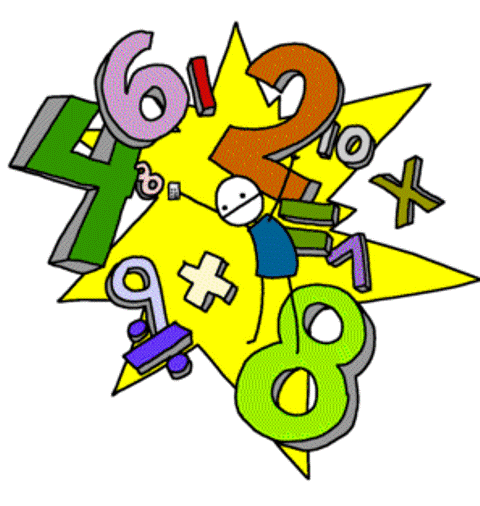 7.Premeň na zlomok
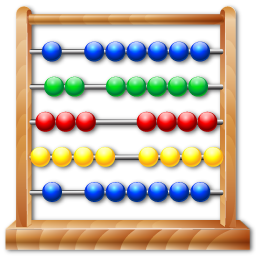 8. Sčítaj a daj do zmiešaného čísla
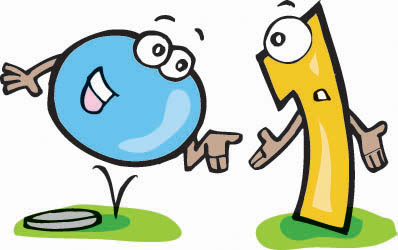 9.Porovnaj zlomky
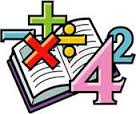 10.Vypočítaj so zátvorkou
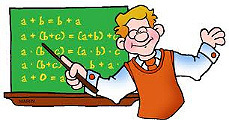 11.Vynásob zlomky
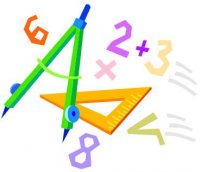 12.Vynásob zlomok zlomkom
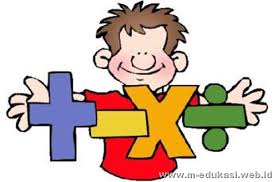 13.Vydeľ zlomok zlomkom
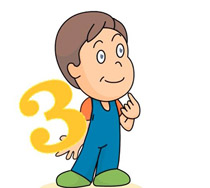 Ďakujemzapozornosť